INTRODUCTION TO SOCIOLOGY 2E
Chapter 5  SOCIALIZATION
PowerPoint Image Slideshow
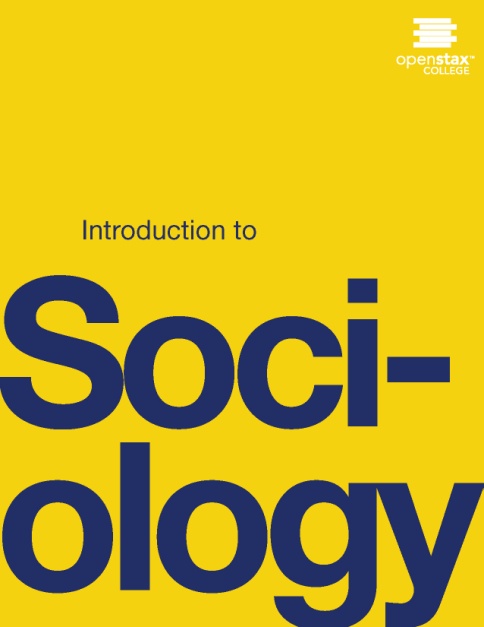 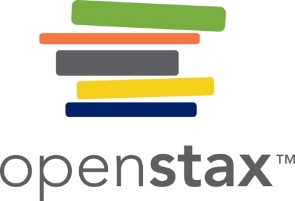 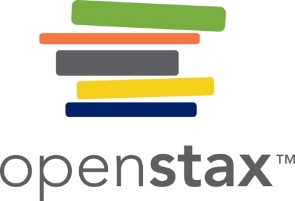 Figure 5.1
Socialization is the way we learn the norms and beliefs of our society. From our earliest family and play experiences, we are made aware of societal values and expectations. (Photo courtesy of woodleywonderworks/flickr)
This OpenStax ancillary resource is © Rice University under a CC-BY 4.0 International license; it may be reproduced or modified but must be attributed to OpenStax, Rice University and any changes must be noted. Any images credited to other sources are similarly available for reproduction, but must be attributed to their sources.
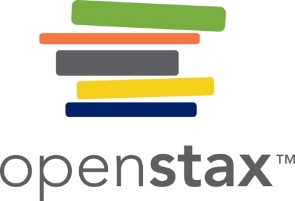 Figure 5.2
Baby rhesus monkeys, like humans, need to be raised with social contact for healthy development. (Photo courtesy of Paul Asman and Jill Lenoble/flickr)
This OpenStax ancillary resource is © Rice University under a CC-BY 4.0 International license; it may be reproduced or modified but must be attributed to OpenStax, Rice University and any changes must be noted. Any images credited to other sources are similarly available for reproduction, but must be attributed to their sources.
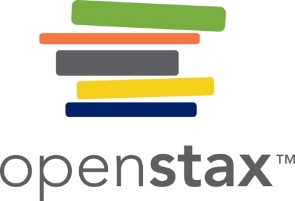 Figure 5.3
Socialization teaches us our society’s expectations for dining out. The manners and customs of different cultures (When can you use your hands to eat? How should you compliment the cook? Who is the “head” of the table?) are learned through socialization. (Photo courtesy of Niyam Bhushan/flickr)
This OpenStax ancillary resource is © Rice University under a CC-BY 4.0 International license; it may be reproduced or modified but must be attributed to OpenStax, Rice University and any changes must be noted. Any images credited to other sources are similarly available for reproduction, but must be attributed to their sources.
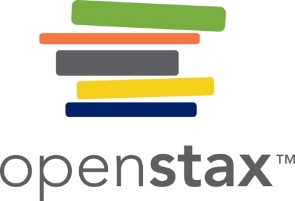 Figure 5.4
Identical twins may look alike, but their differences can give us clues to the effects of socialization. (Photo courtesy of D. Flam/flickr)
This OpenStax ancillary resource is © Rice University under a CC-BY 4.0 International license; it may be reproduced or modified but must be attributed to OpenStax, Rice University and any changes must be noted. Any images credited to other sources are similarly available for reproduction, but must be attributed to their sources.
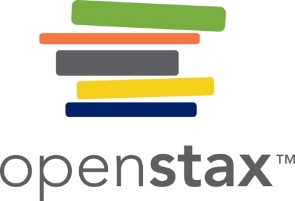 Figure 5.5
The socialized roles of dads (and moms) vary by society. (Photo courtesy of Nate Grigg/flickr)
This OpenStax ancillary resource is © Rice University under a CC-BY 4.0 International license; it may be reproduced or modified but must be attributed to OpenStax, Rice University and any changes must be noted. Any images credited to other sources are similarly available for reproduction, but must be attributed to their sources.
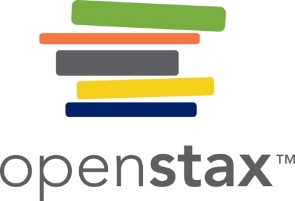 Figure 5.6
These kindergarteners aren’t just learning to read and write, they are being socialized to norms like keeping their hands to themselves, standing in line, and reciting the Pledge of Allegiance. (Photo courtesy of Bonner Springs Library/ flickr)
This OpenStax ancillary resource is © Rice University under a CC-BY 4.0 International license; it may be reproduced or modified but must be attributed to OpenStax, Rice University and any changes must be noted. Any images credited to other sources are similarly available for reproduction, but must be attributed to their sources.
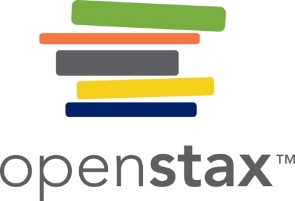 Figure 5.7
Some people are concerned about the way girls today are socialized into a “princess culture.” (Photo courtesy of Jørgen Håland/flickr)
This OpenStax ancillary resource is © Rice University under a CC-BY 4.0 International license; it may be reproduced or modified but must be attributed to OpenStax, Rice University and any changes must be noted. Any images credited to other sources are similarly available for reproduction, but must be attributed to their sources.
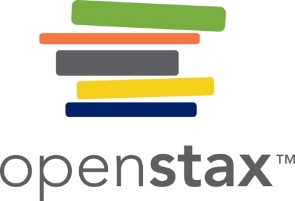 Figure 5.8
Age transition points require socialization into new roles that can vary widely between societies. Young adults in America are encouraged to enter college or the workforce right away, students in England and India can take a year off like British Princes William and Harry did, while young men in Singapore and Switzerland must serve time in the military. (Photo courtesy of Charles McCain/flickr)
This OpenStax ancillary resource is © Rice University under a CC-BY 4.0 International license; it may be reproduced or modified but must be attributed to OpenStax, Rice University and any changes must be noted. Any images credited to other sources are similarly available for reproduction, but must be attributed to their sources.
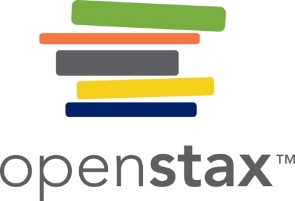 Figure 5.9
In basic training, members of the Air Force are taught to walk, move, and look like each other. (Photo courtesy of Staff Sergeant Desiree N. Palacios, U.S. Air Force/Wikimedia Commons)
This OpenStax ancillary resource is © Rice University under a CC-BY 4.0 International license; it may be reproduced or modified but must be attributed to OpenStax, Rice University and any changes must be noted. Any images credited to other sources are similarly available for reproduction, but must be attributed to their sources.